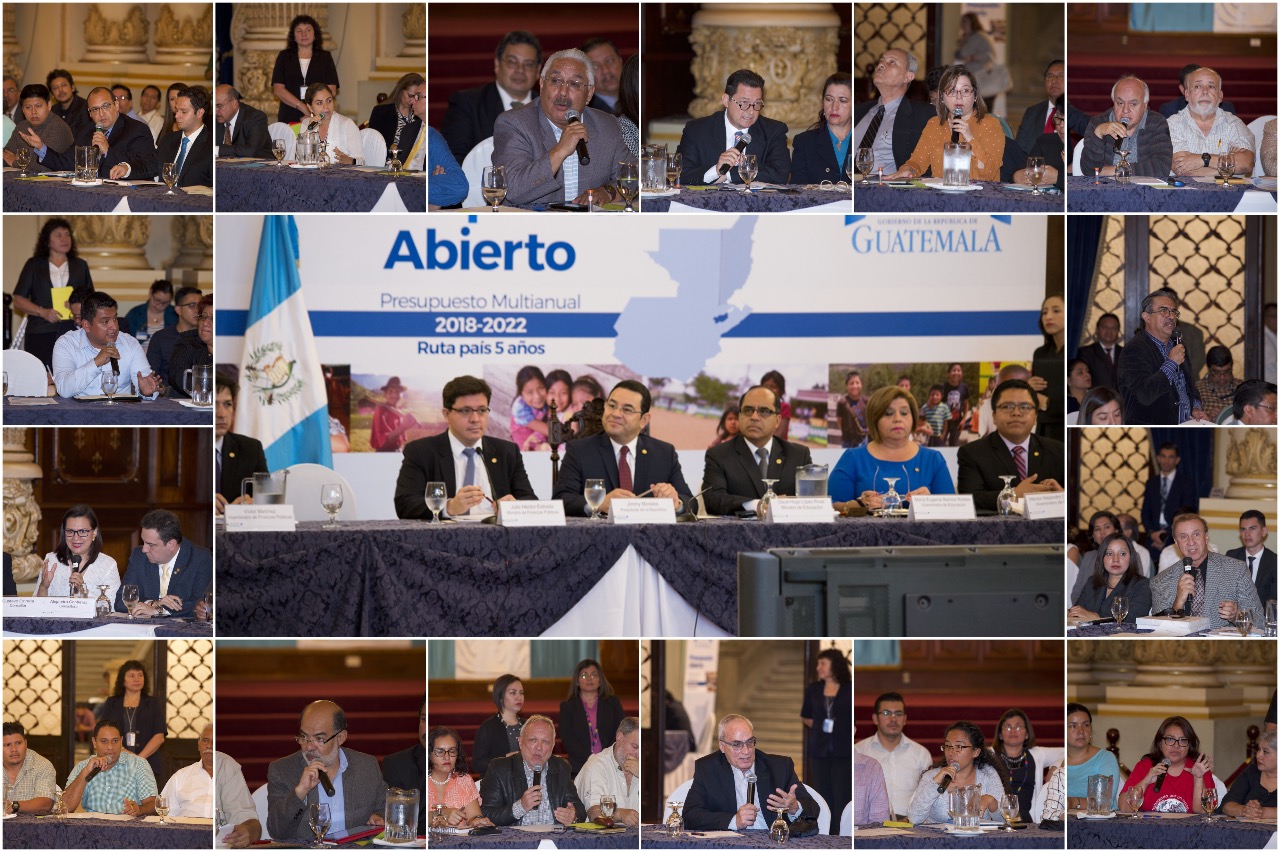 PROCESO PRESUPUESTARIOGobierno Abierto
Feb - Abril
Abril - Ago
2017
Sep
Sep - Nov
2018
Ene - Dic
2019
Ene - Abril
2017
Crecimiento de PIB Real  3.0%-3.8%
Inflación 3-5%
PIB Nominal 7.1%
Producto Interno Bruto
Variación Interanual 2016-2022
Nota: Proyecciones Macroeconómicas 2016-2022, Banco de Guatemala, abril 2017.
Se modela una recuperación de la carga tributaria sin modificaciones a impuestos o base. Solamente mejoras operativas
Carga Tributaria como % del PIB
Las metas de recaudación técnicamente en este momento solo se pueden sustentar en base a data sólida y observada
Comentarios Presupuesto Abierto
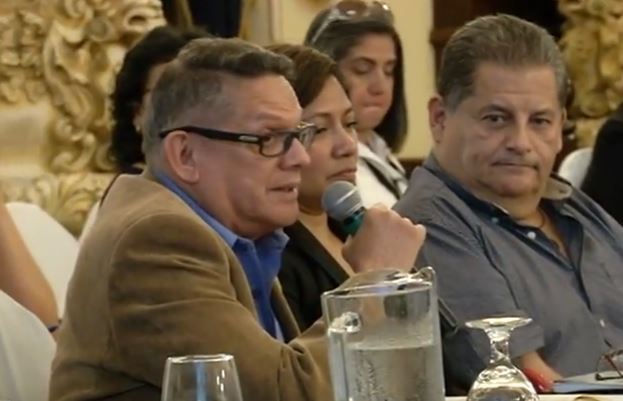 ¨Es fundamental establecer los criterios para priorizar a los beneficiarios en pobreza y pobreza extrema¨ Carlos Fernández, CIIDH.
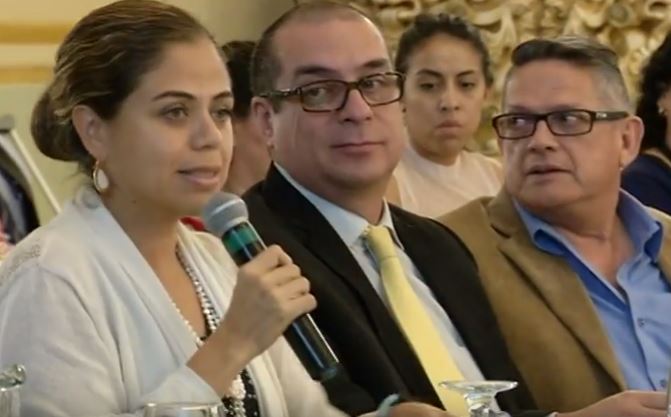 ¨Los resultados deben ir focalizados a un grupo poblacional especifico, en grupos concretos para entender el costeo que hay detrás, la dimensión de cuántos son y cuáles son los costos¨ Irene Flores, CIEN.
Muy resumido: Elementos y factores de priorización
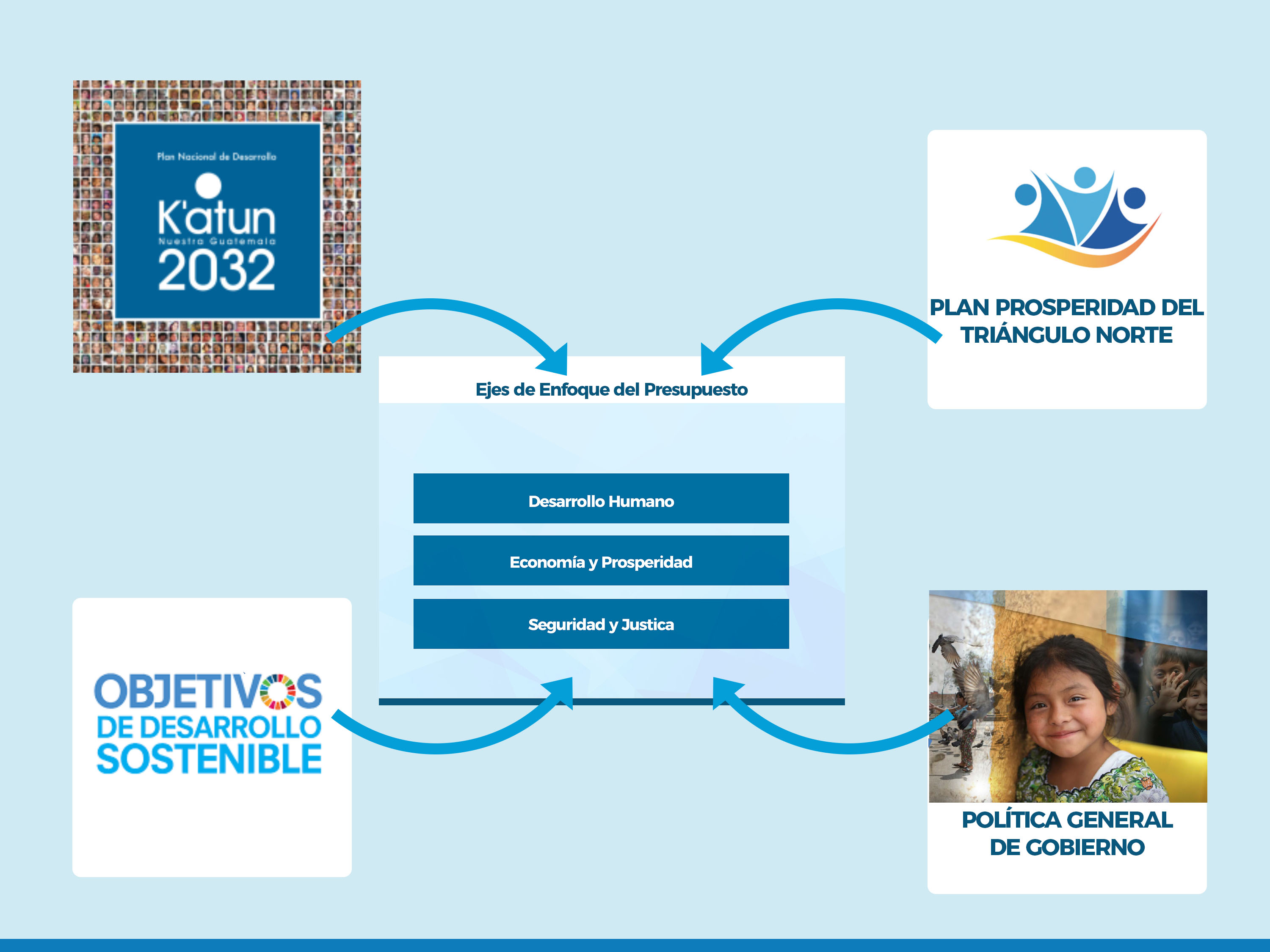 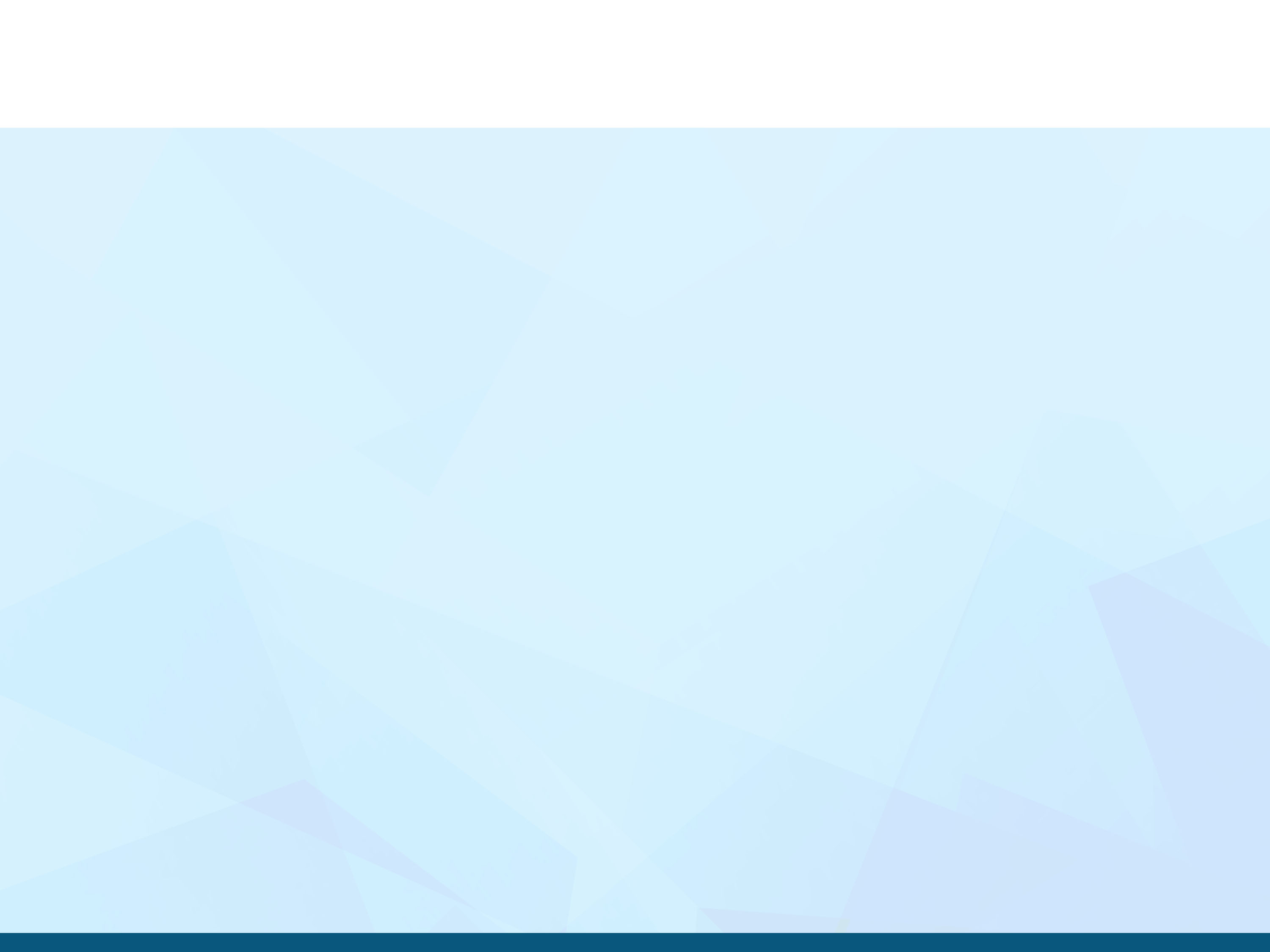 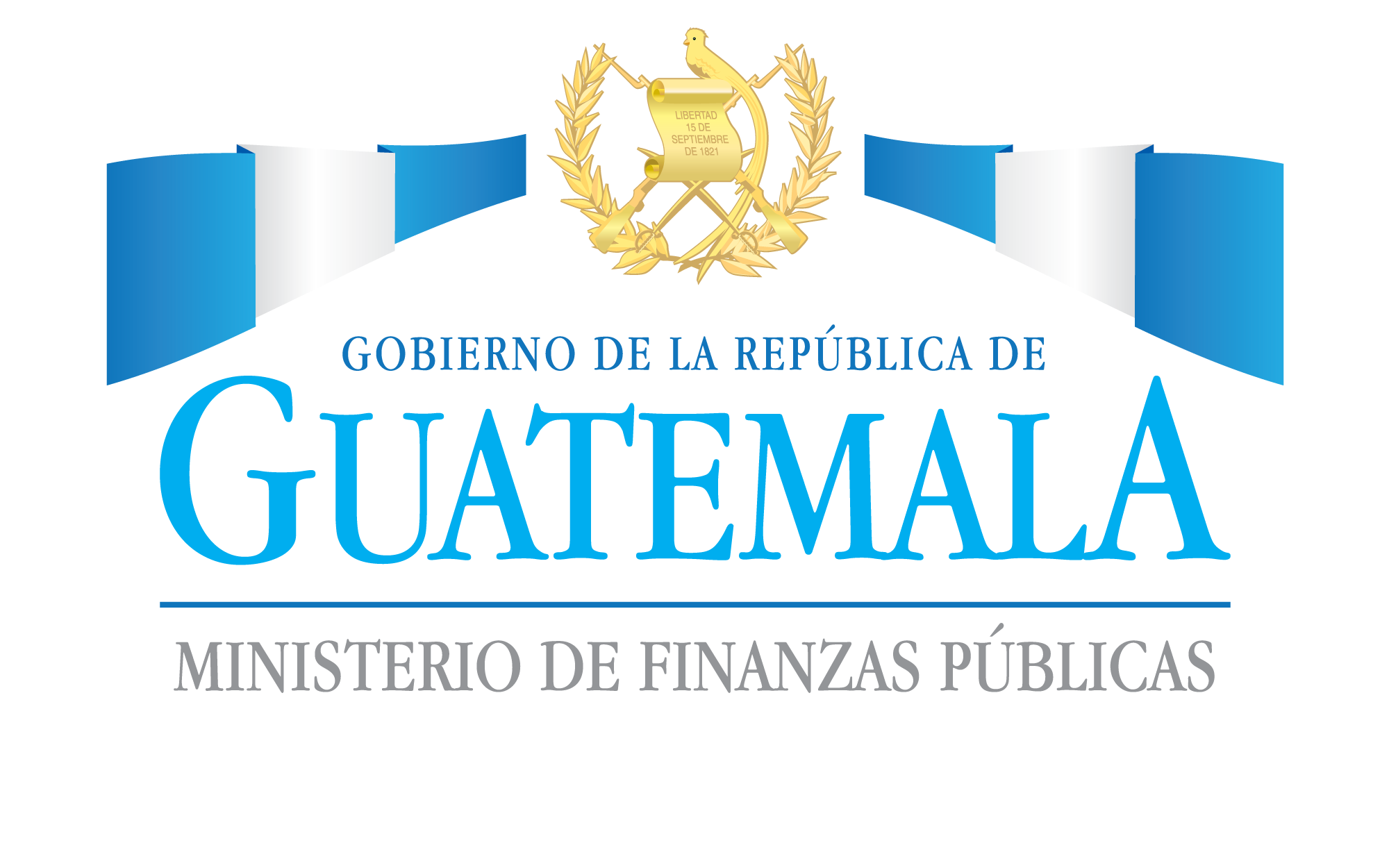 Ejes de Enfoque del Presupuesto
Desarrollo Humano
Economía y Prosperidad
Seguridad y Justicia
La visión Multianual aún con rigideces abre un espacio presupuestario
PROYECTADO
VIGENTE
EJECUTADO
Que se asigna a los ejes principales de enfoque
Asignación por eje priorizado creciente
Asignación por  eje  priorizado
Histórico 2015 - 2017
Proyectado 2018 -2022
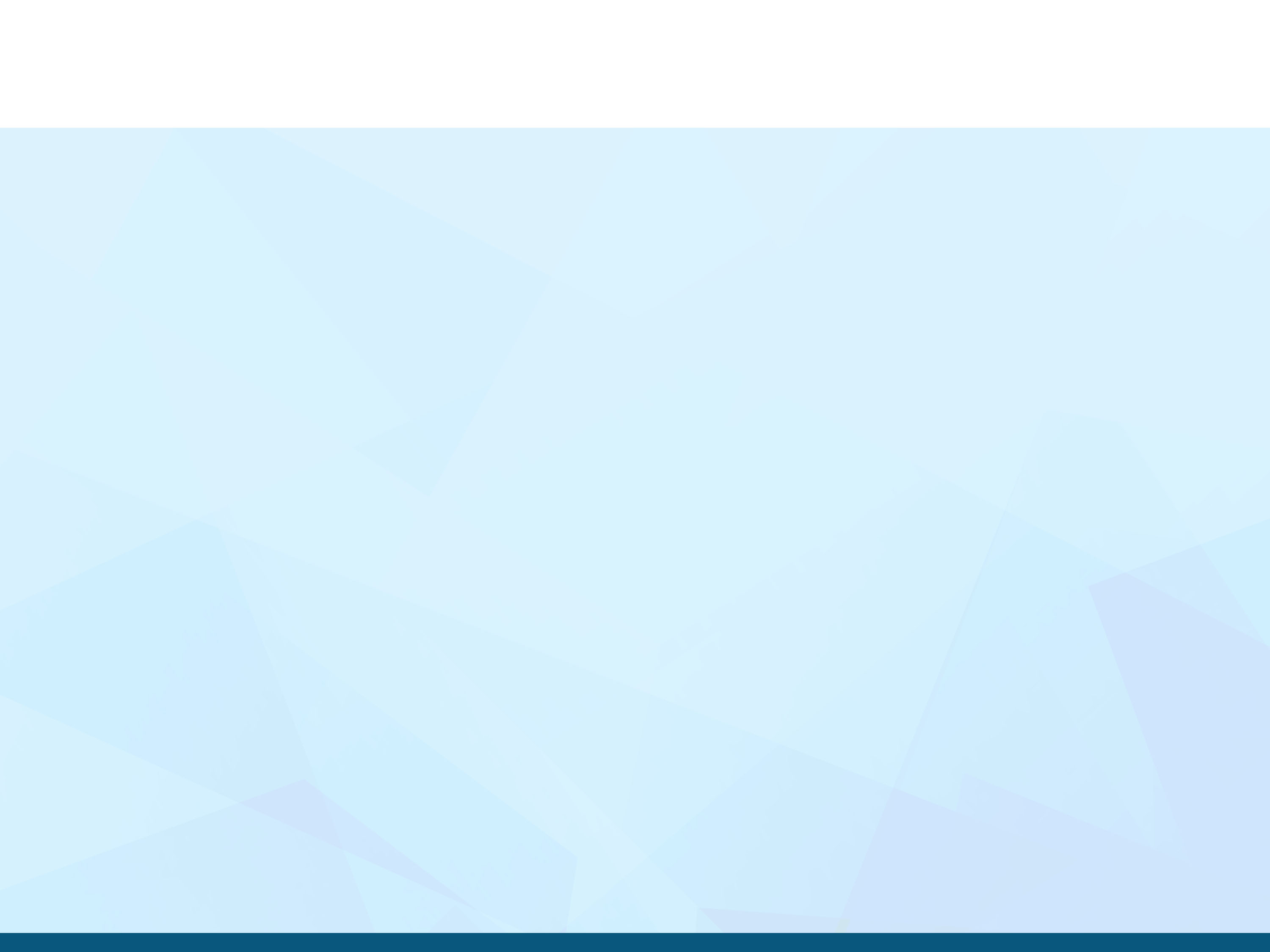 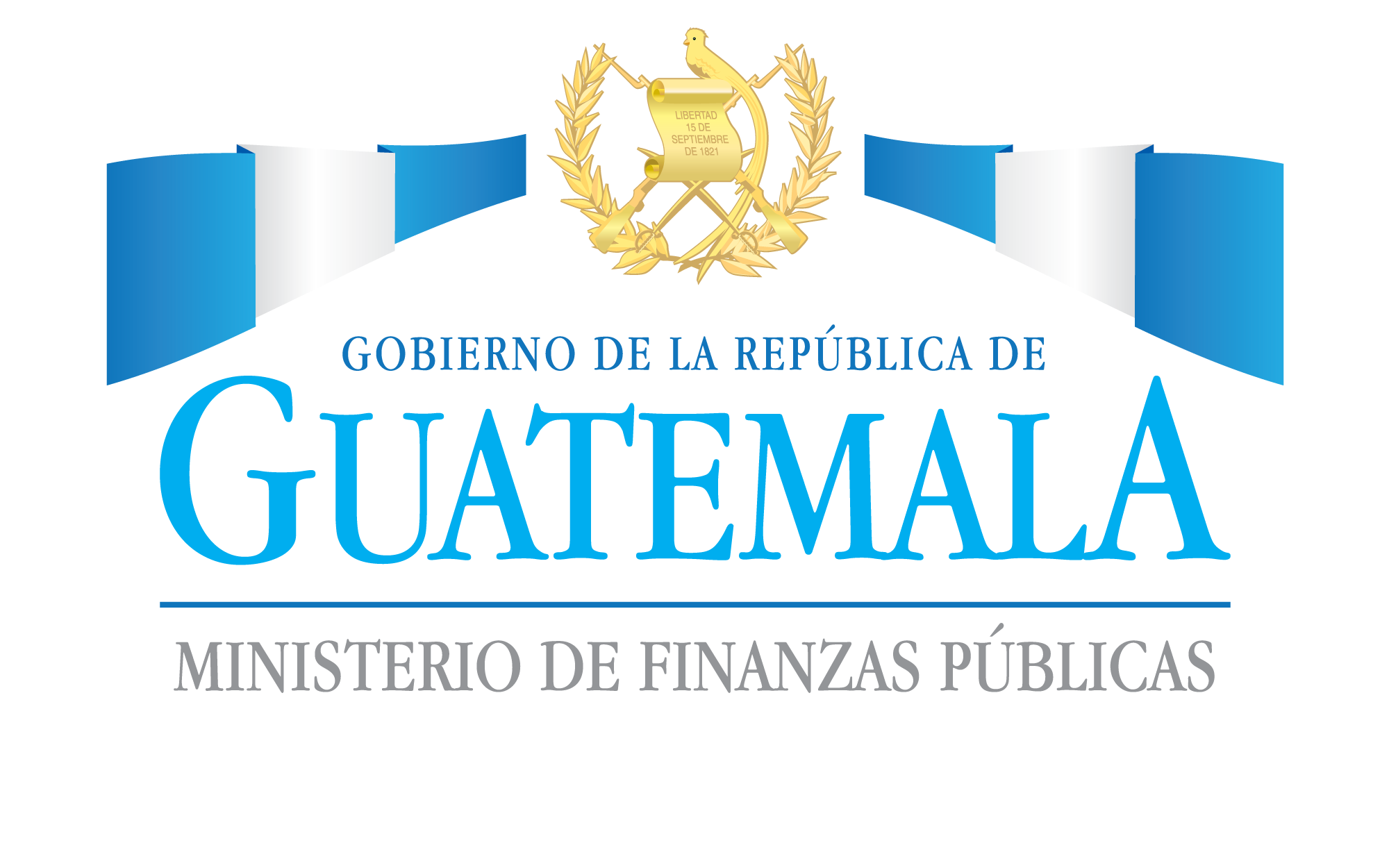 Ejes de Enfoque del Presupuesto
Desarrollo Humano
Economía y Prosperidad
Seguridad y Justicia
Desarrollo Humano
Asignaciones carteras seleccionadas mayores
2015-2022 en millones de Q
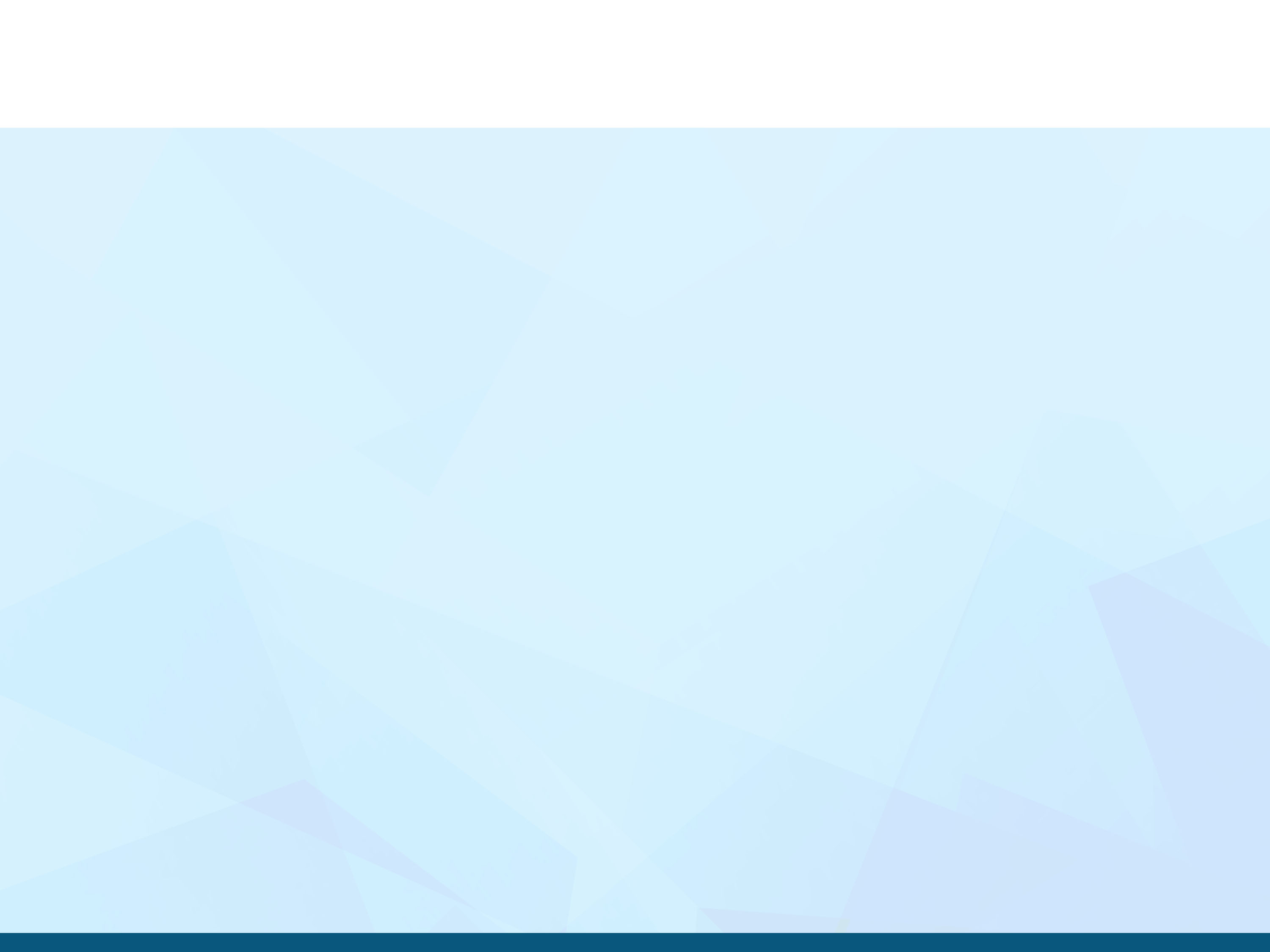 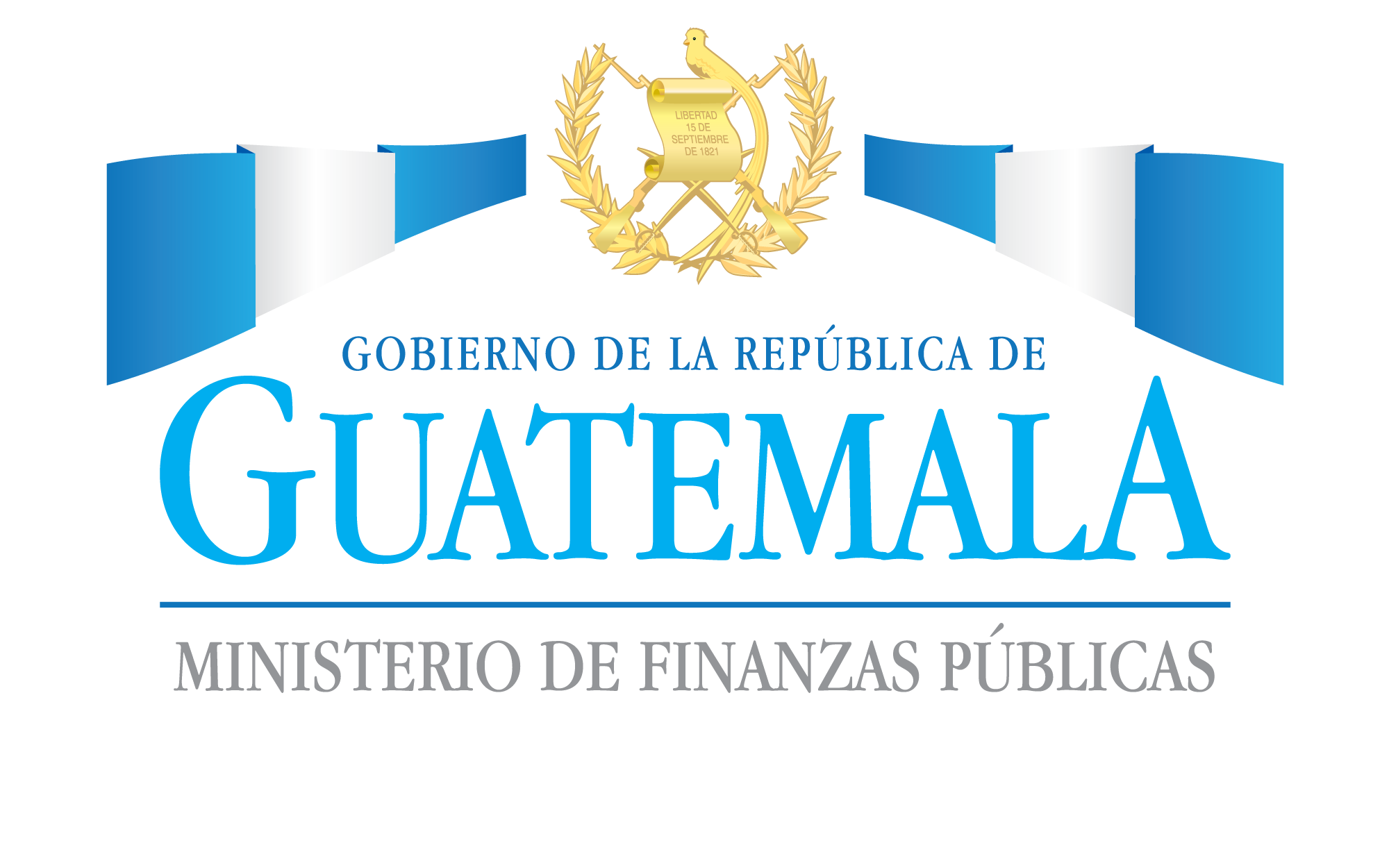 Ejes de Enfoque del Presupuesto
Desarrollo Humano
Economía y Prosperidad
Seguridad y Justicia
El principal motor recuperación económica es la recuperación de infraestructura carretera, urbana y vivienda
Asignaciones carteras seleccionadas mayores
2015-2022 en millones de Q
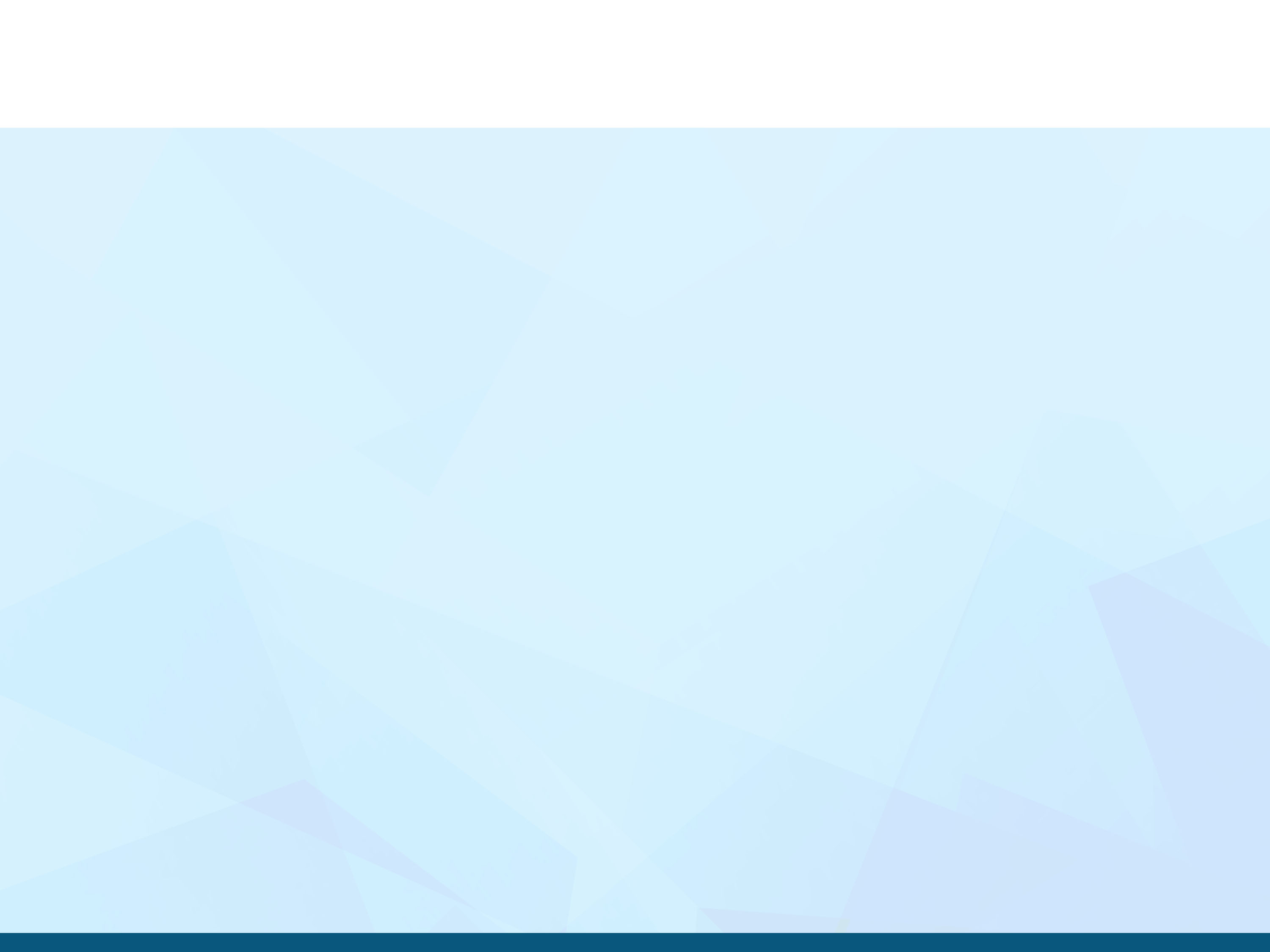 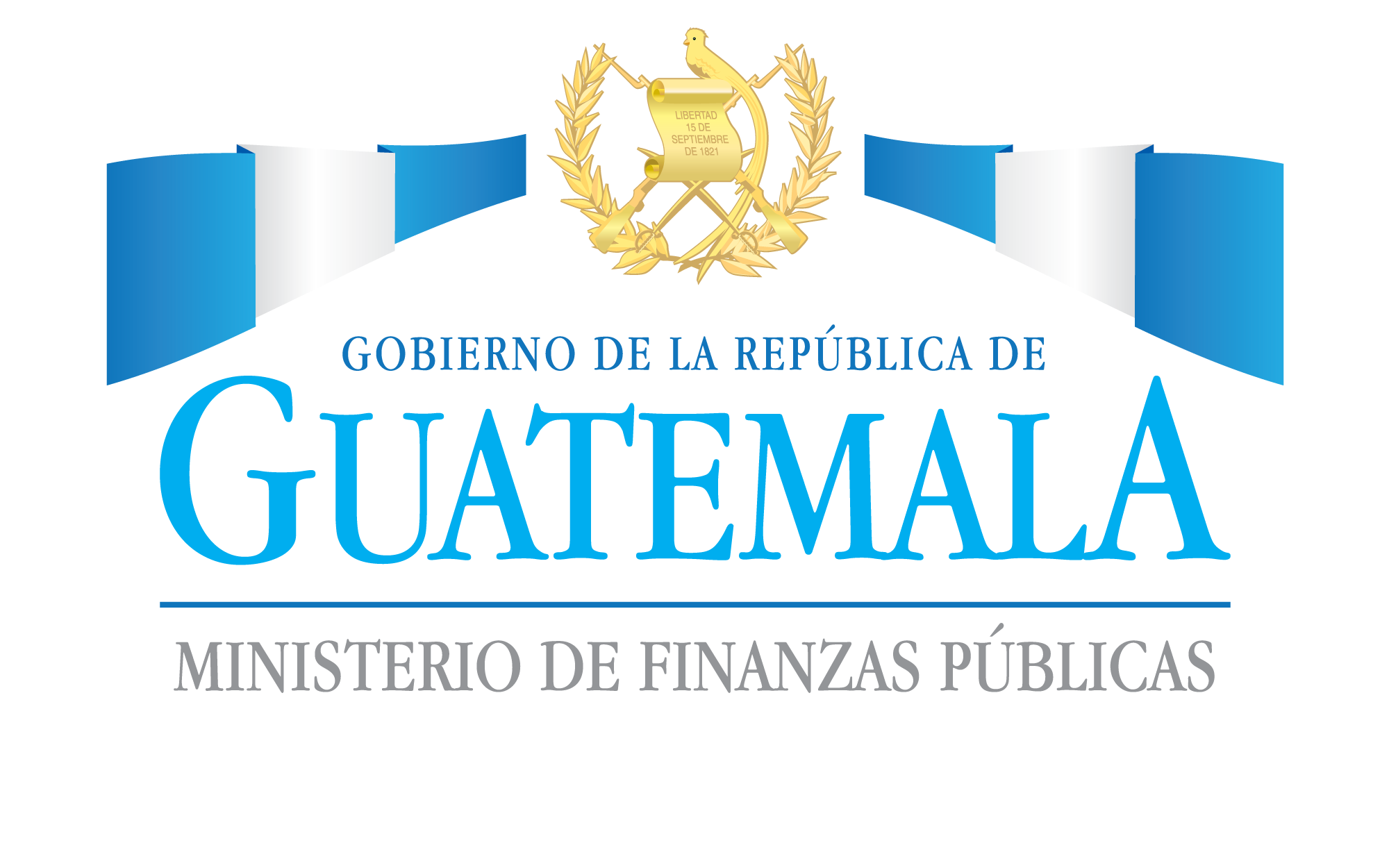 Ejes de Enfoque del Presupuesto
Desarrollo Humano
Economía y Prosperidad
Seguridad y Justicia
Se garantiza el fortalecimiento al sector justicia, con consistencia e integralidad
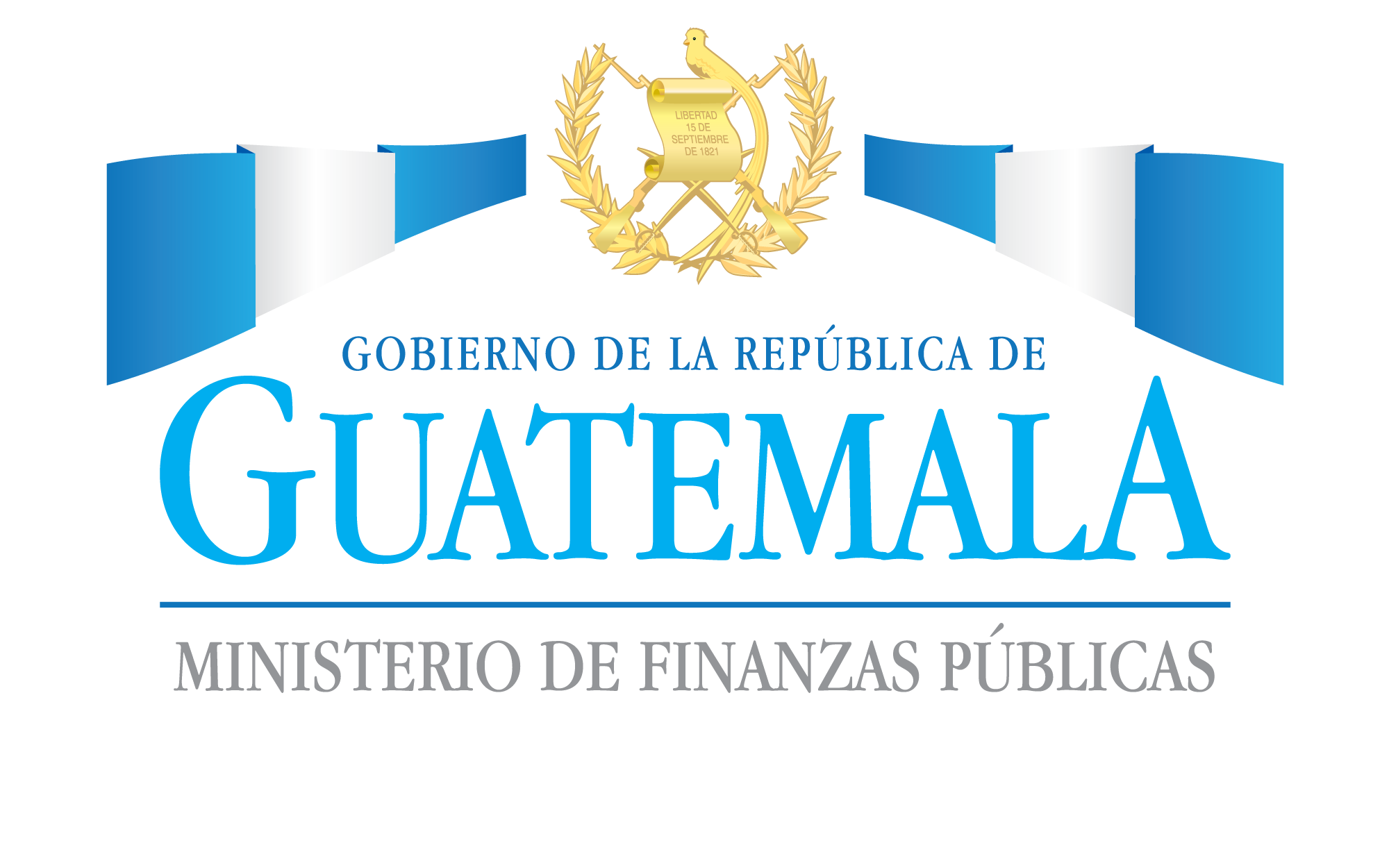 Ejes de Enfoque del Presupuesto
Desarrollo Humano
Economía y Prosperidad
Seguridad y Justicia
Objetivos Estratégicos y de Reforma
Objetivos estratégicos y de reforma especiales
Asignación de recursos 

Agenda legislativa y normativa por aprobar

Nuevos mecanismos de gestión
Transformación de Sistema de protección de niñez y adolescencia

Fronteras, puertos y aduanas seguros

Sistema de prevención y atención de Emergencias
Las principales carteras y asignaciones, claridad en prioridades y como se abre espacio con enfoque
Principales asignaciones 2015-2022 
En Millones Q nominal
Educación
millones
Salud
CIV
MP, OJ, IDPP, INACIF
MINGOB
MAGA-MIDES
DEF
Resto de Administración Central
1) MEM incluye Q 300M aporte tarifa social
El presupuesto 2018 también incluye
Asignación de Q300 + Q25 millones para TSE para consulta popular, reformas a la constitución y voto en el extranjero

Aporte de Q300 millones a INDE para sostener tarifa social

Bono Banguat 1,370 millones por perdidas cuasifiscales

Normas para agilización de ejecución, a discutir en Talleres Abiertos del tema
El Espacio de endeudamiento no usado permite recuperar sin desviarse de estabilidad macro.. (1 de 3)
Promedio 2015-2022: 1.8% Déficit Fiscal Anual
…Manteniendo la deuda sobre el % del PIB estable en los bajos niveles tradicionales del país (2 de 3)
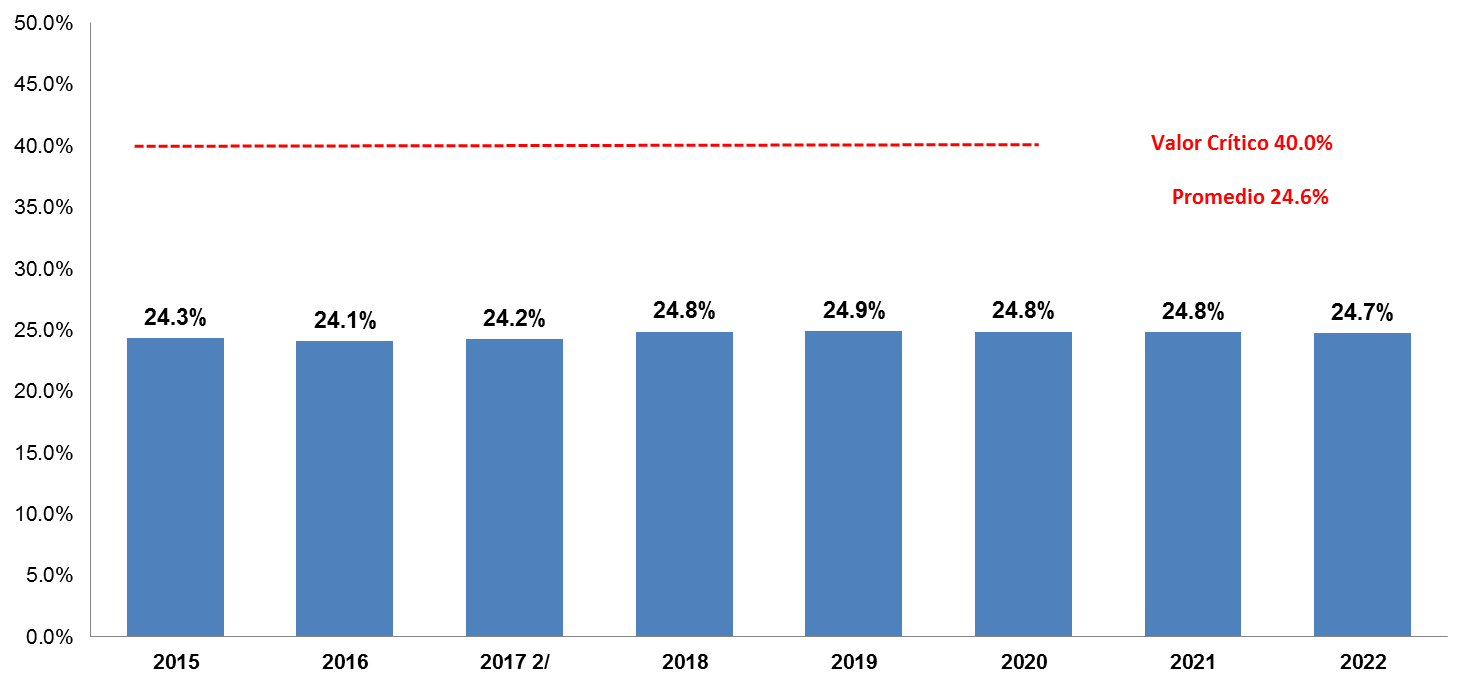 …y comenzar a recuperar  la inversión pública y con eso la dinamización de la economía y el acceso a servicios
Inversión como % del Presupuesto Total
(2008-2016, 2017p, 2018-2022 recom)
Que se asigna a los ejes principales de enfoque
Reflexiones finales y siguientes pasos
Perspectiva diferente de planificación 
Herramienta de priorización 
Exige pensamiento estratégico para cierre de brechas -  pero… permite planificar!
En línea con otras Acciones estratégicas:
CODEDES alineándose, censo, mecanismos vinculación plan presupuesto
Programas de préstamos son multianuales y respaldan inversiones en presupuesto 
Censo
Agenda fortalecimiento institucional y desarrollo tecnológico – Gobierno Abierto